A pétervári mítosz 1.
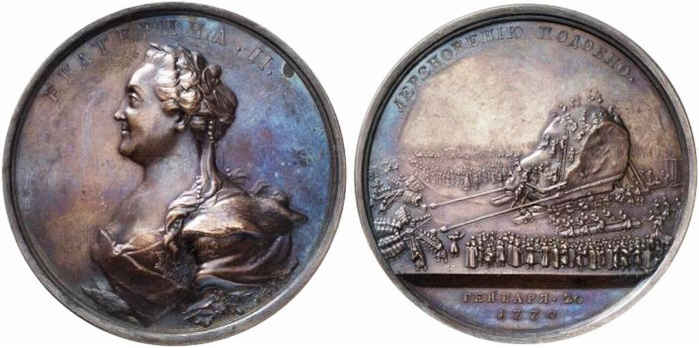 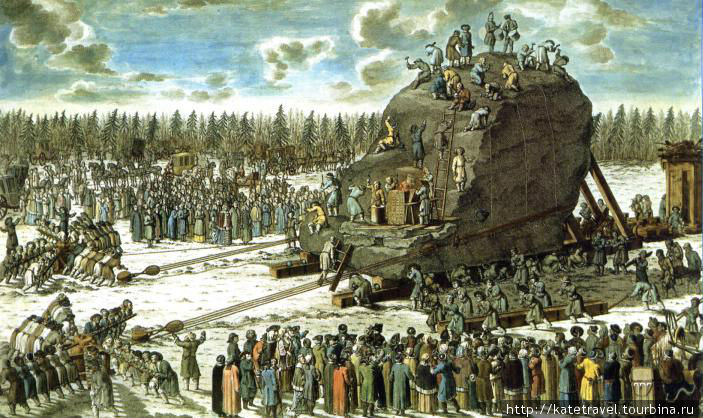 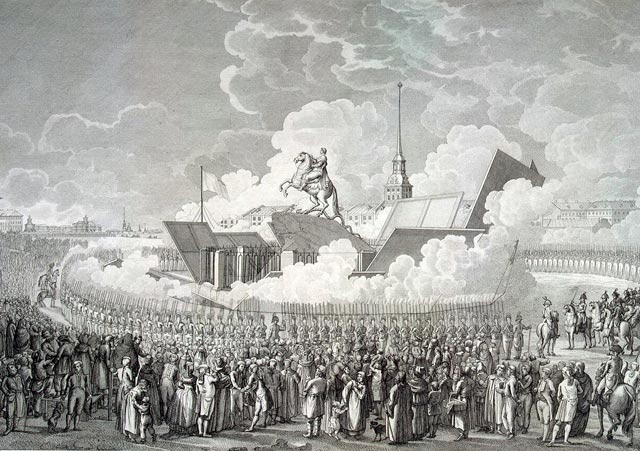 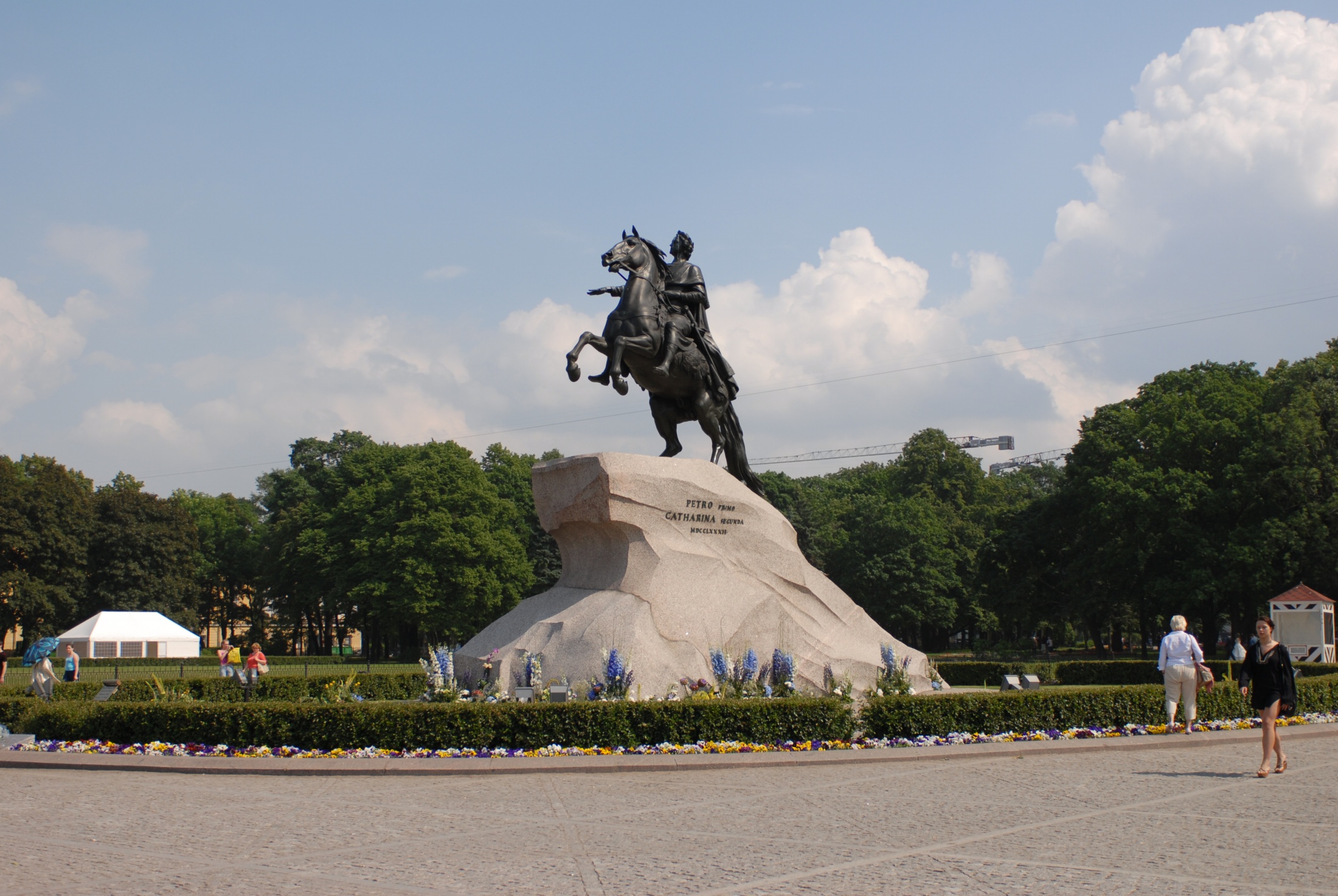 Étienne Maurice Falconet – Marie-Anne Collot
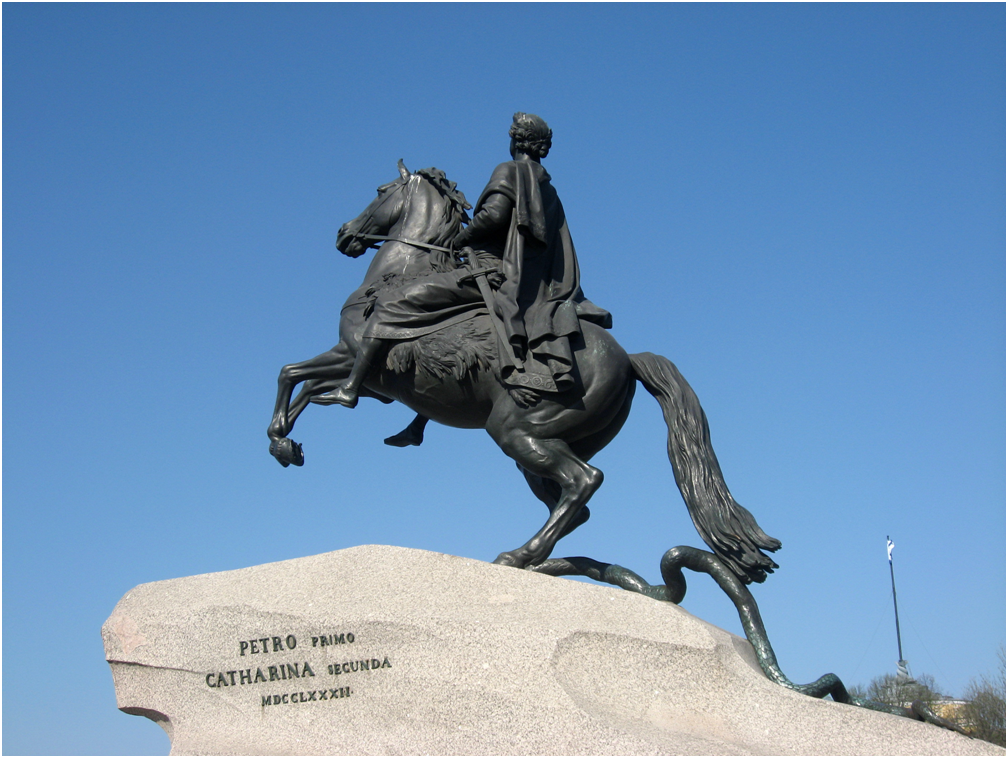 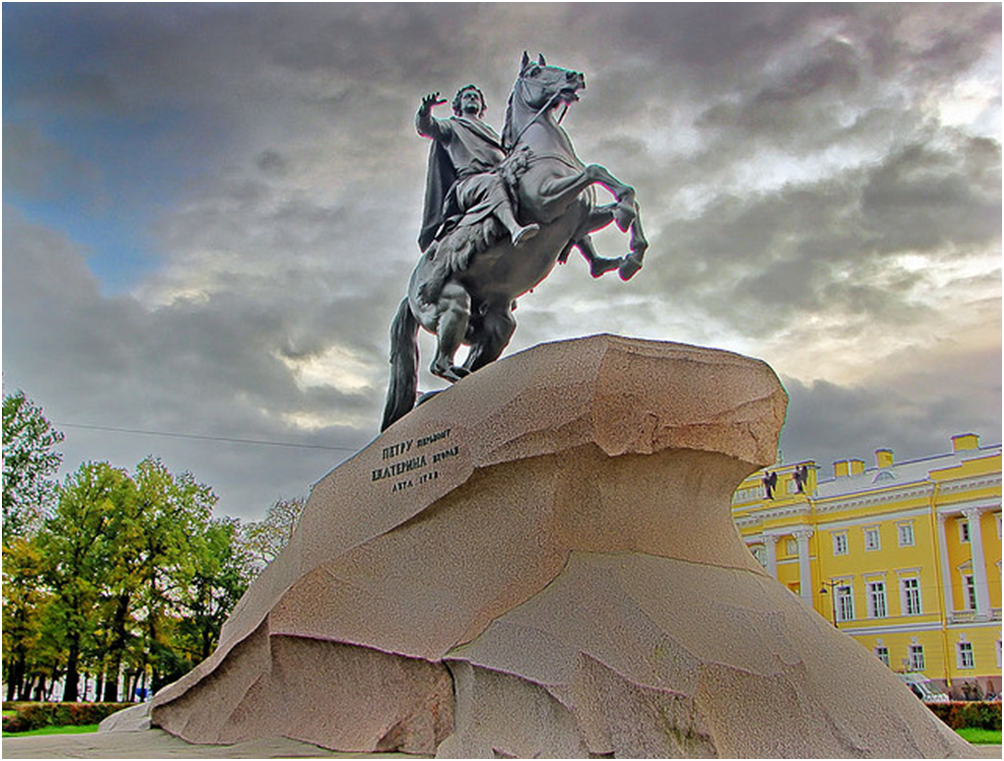 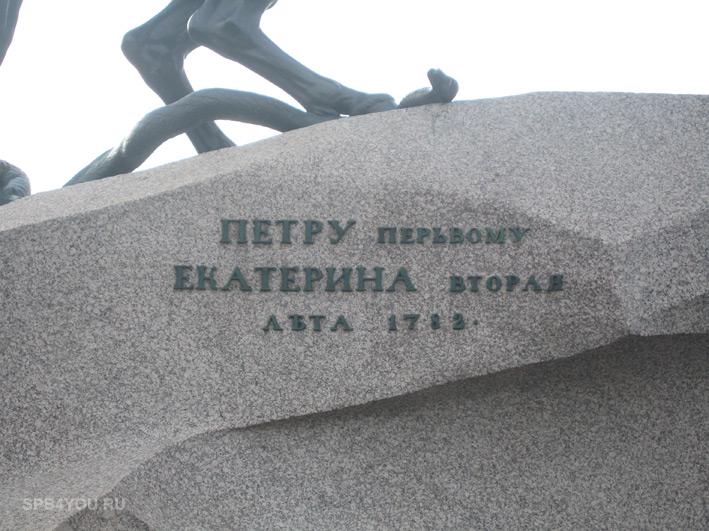 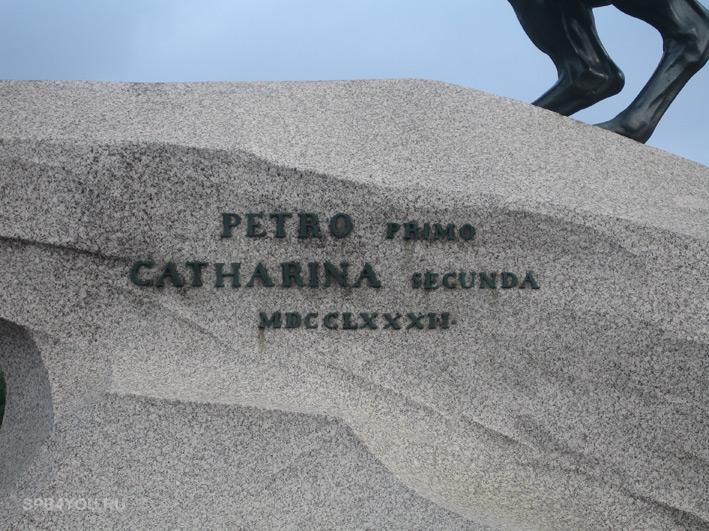 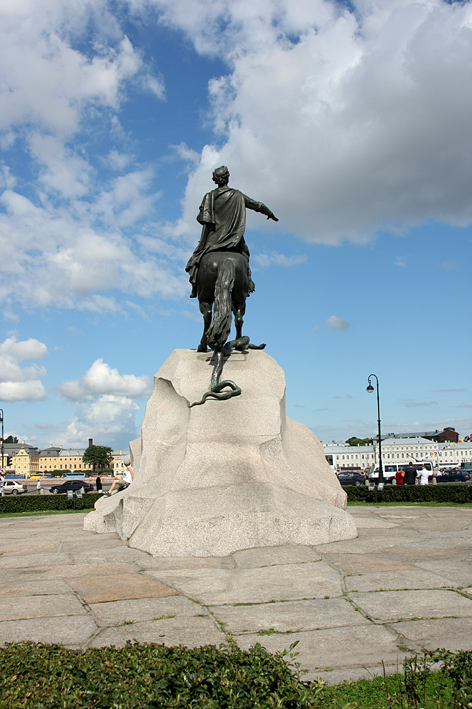 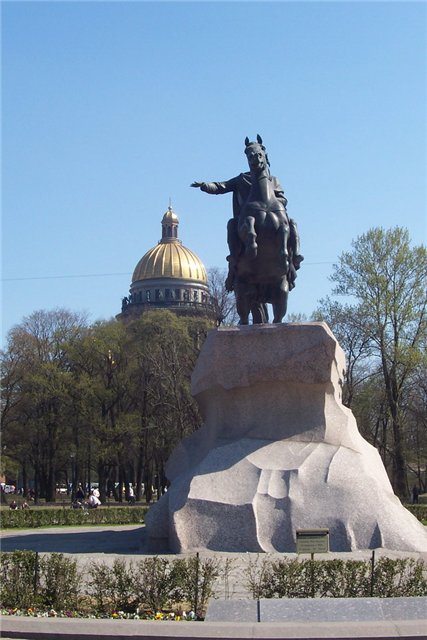 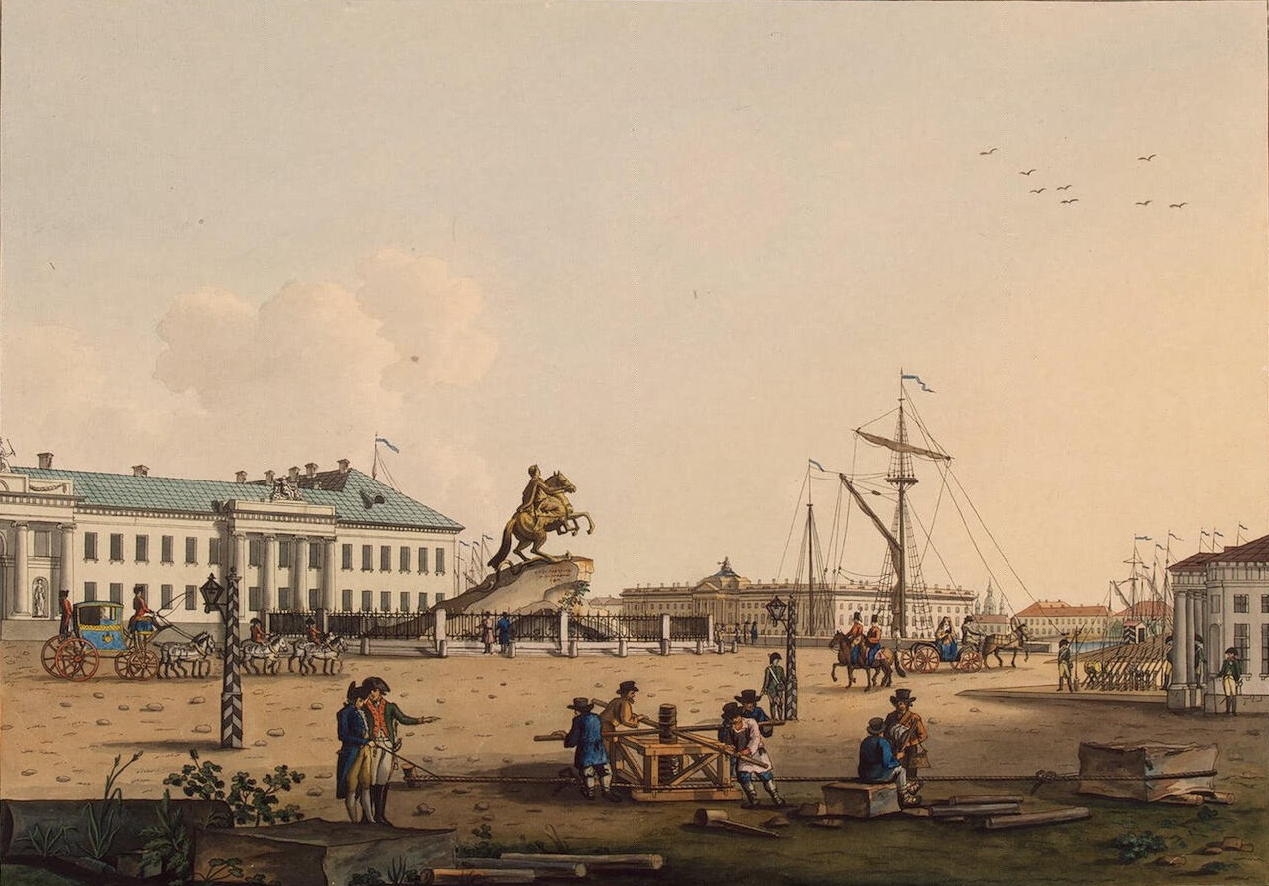 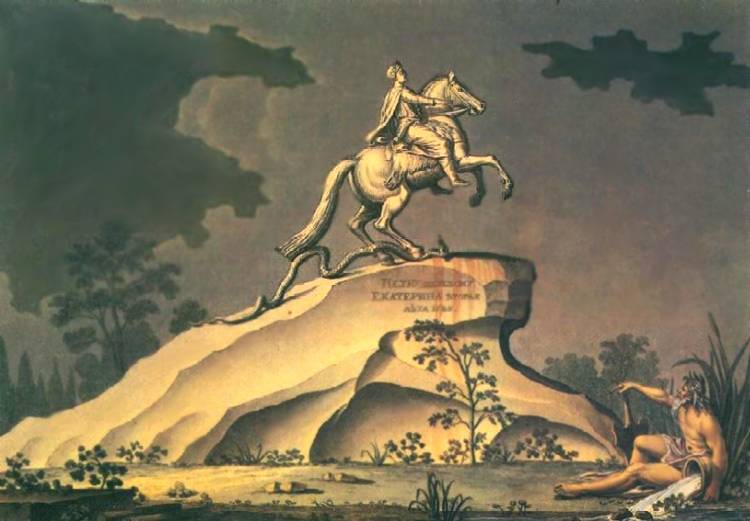 Benjamin Paterson, A Szenátusi tér Nagy Péter szobrával, 1799